Smoking and severe mental illness
March 2020
@AssocMHP @CentreforMH @Rethink_ 
#HWAlliance
Mental and physical health
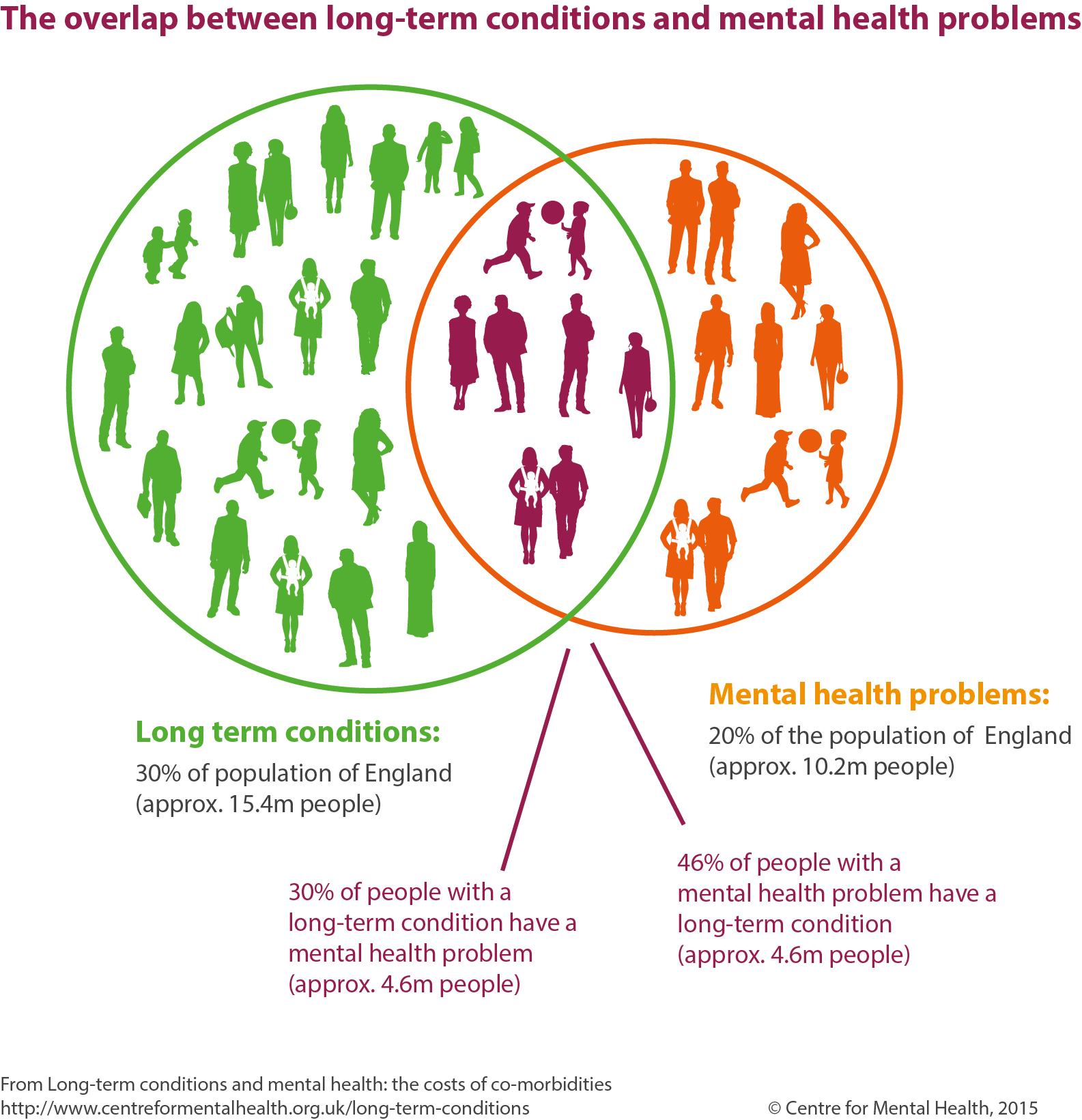 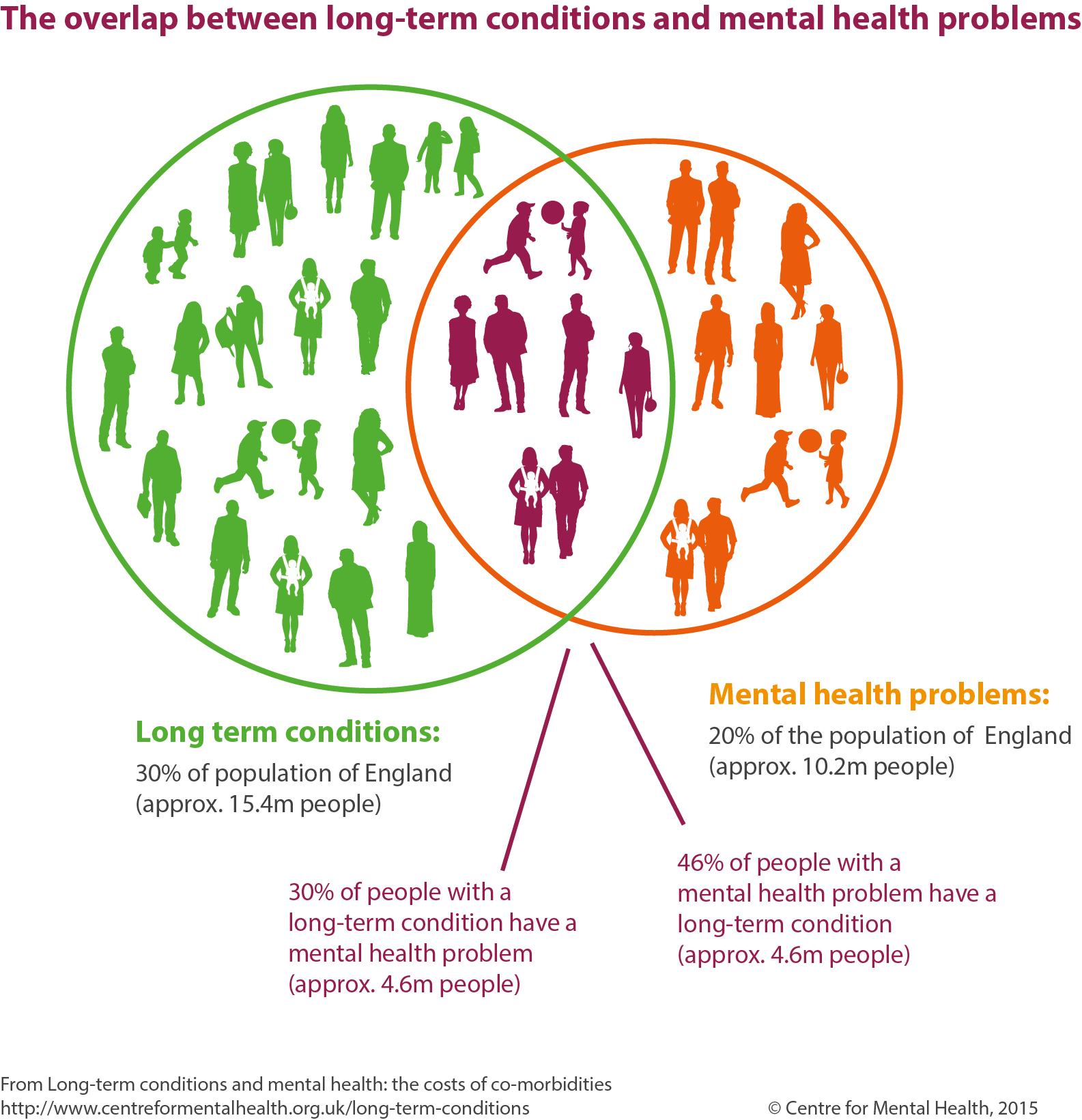 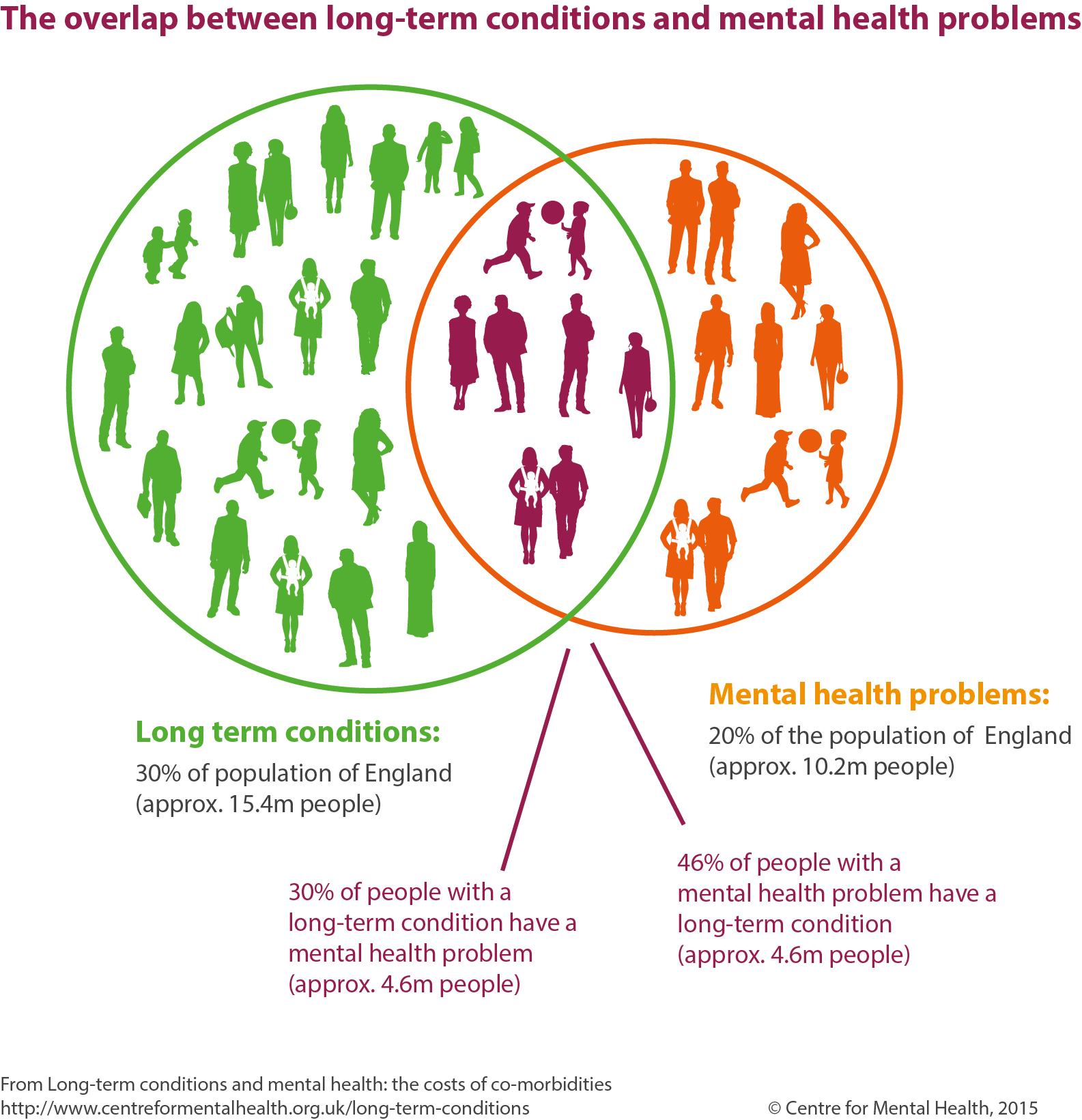 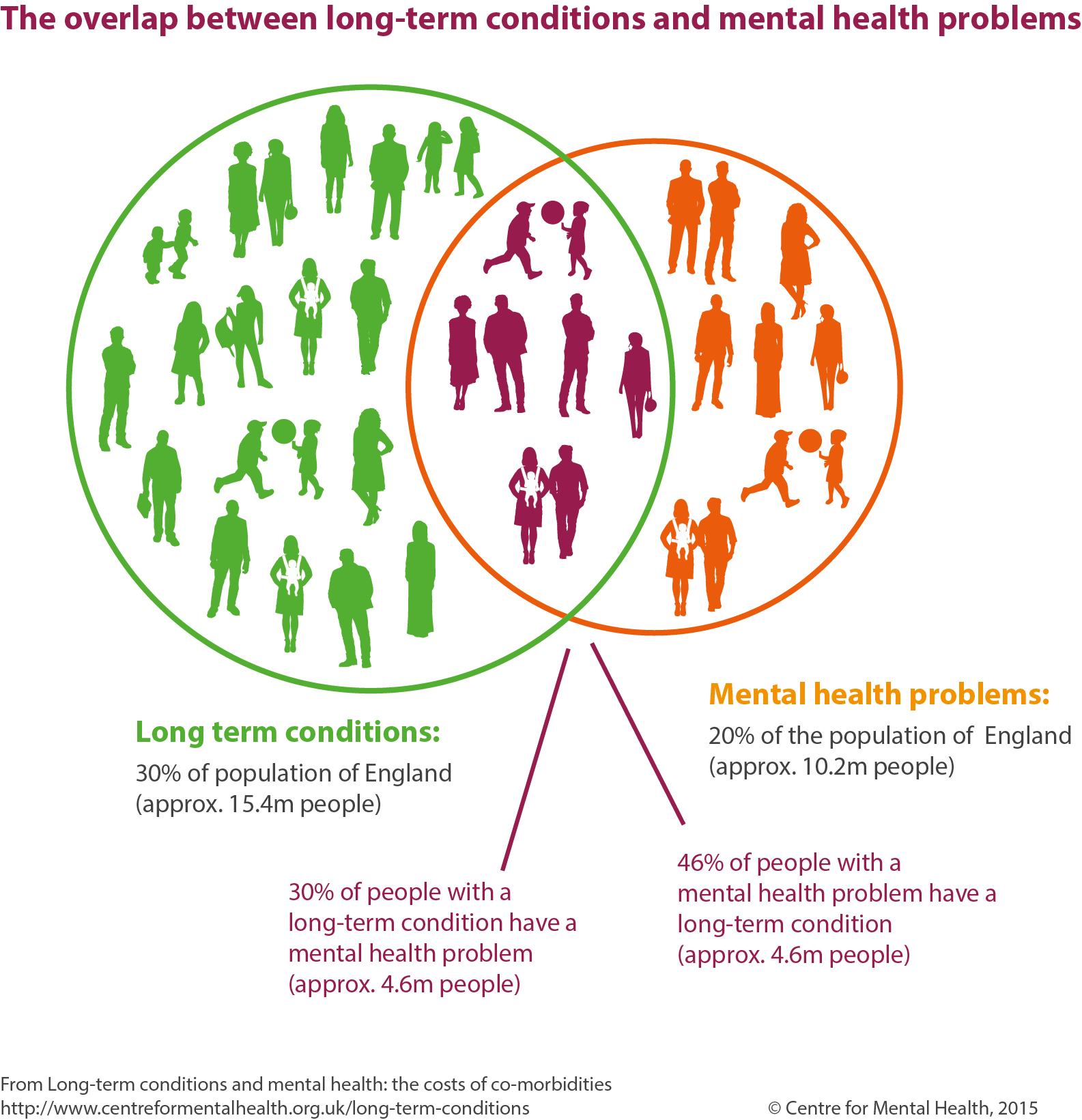 Physical health inequalities
Life expectancy for someone with severe mental illness 15-20 years shorter than average in the UK
Three times as likely to have diabetes 
Twice as likely to have heart disease and many other long-term conditions
More likely to die from cancer
Biggest inequalities at a younger age
Experiences of smoking and mental health
Research commissioned by Health and Wellbeing Alliance
Produced by Association of Mental Health Providers, Centre for Mental Health and Rethink Mental Illness
Supported by Friends, Families and Travellers, The National LGB&T Partnership and Race Equality Foundation
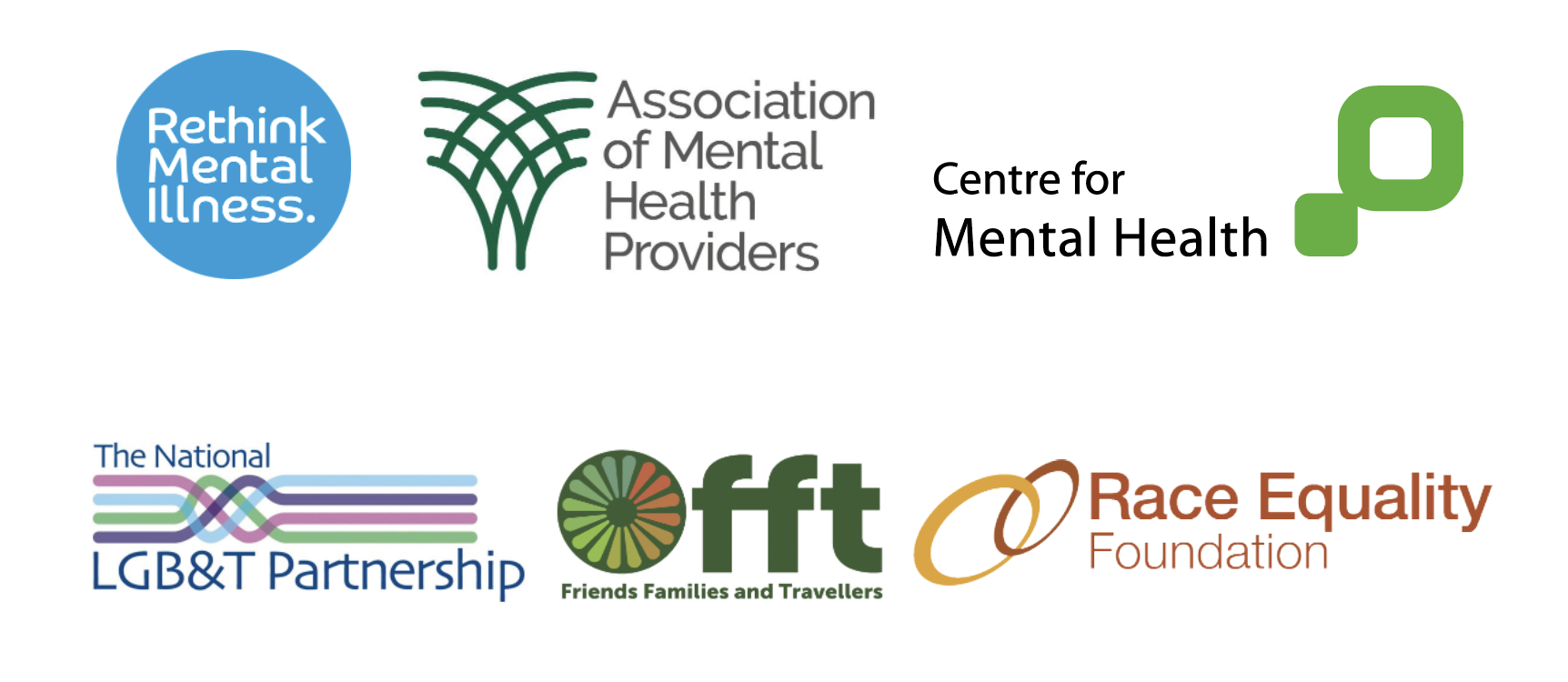 Smoking and mental health
Higher rate of smoking for people with severe mental illness: 40% vs 14% in general population
Gap is widening: smoking rate falling more slowly than average
More likely to be heavy smokers
50% of deaths due to smoking-related illness
But just as motivated to quit as other smokers
Why are smoking rates higher?
Harder to quit for a heavy smoker
Perception it’s harder for someone with a mental illness to quit
Myths about giving up smoking being harmful to mental health
More withdrawal symptoms from stopping smoking
Social networks with more smokers
Experiences of smoking and mental health
“It was a way of coping with stress. I was smoking 60 a day and didn’t think it would ever be possible for me to give up.”
“It took a heart attack to make me stop.”
“It’s important to stay well for your family so you can be there if they need you.”
What helps people to give up smoking
Effective approaches are similar to those for other smokers, combining:
Advice – starting a conversation about smoking
Behavioural techniques
Medication – including NRT and Varenicline
Peer support
The role of health professionals
Lingering beliefs about smoking and mental health, e.g. that it’s too difficult or risky to quit
Finding the right words: “I didn’t find it helpful when health professionals just told me to give up, it is wrong and that doesn’t support you.” 
Staff who smoke around smoke-free inpatient services
What service users would find helpful
Finding the right time for them
Personalised, holistic approach: not based on  shame or stigma
Access to full range of interventions: knowing what’s available
Support from families, friends and social networks
Incentives and rewards
Elements of effective practice
Support from trained professionals
Phased quit attempt where needed: ‘cut down to quit’
Education to bust myths about smoking and mental health
Adjusting psychiatric medication as needed
Supportive implementation of smoke-free policies on wards
Ongoing support to reduce risk of relapse
Policies and initiatives
Government ambition to make England smoke-free by 2030
NHS Long Term Plan includes programme to offer smoking cessation in mental health inpatient services
Public Health England plan to help local authorities improve support & target groups with highest risks
Useful resources
NHS/PHE resources
NICE Guidelines www.nice.org.uk 
Equally Well www.equallywell.co.uk
ASH smoking and mental health leaflet www.ash.org.uk/
SCIMITAR+ www.york.ac.uk/healthsciences/closing-the-gap/
Thank you
For more information: 
contact@centreformentalhealth.org.uk
@AssocMHP @CentreforMH @Rethink_ 
www.centreformentalhealth.org.uk